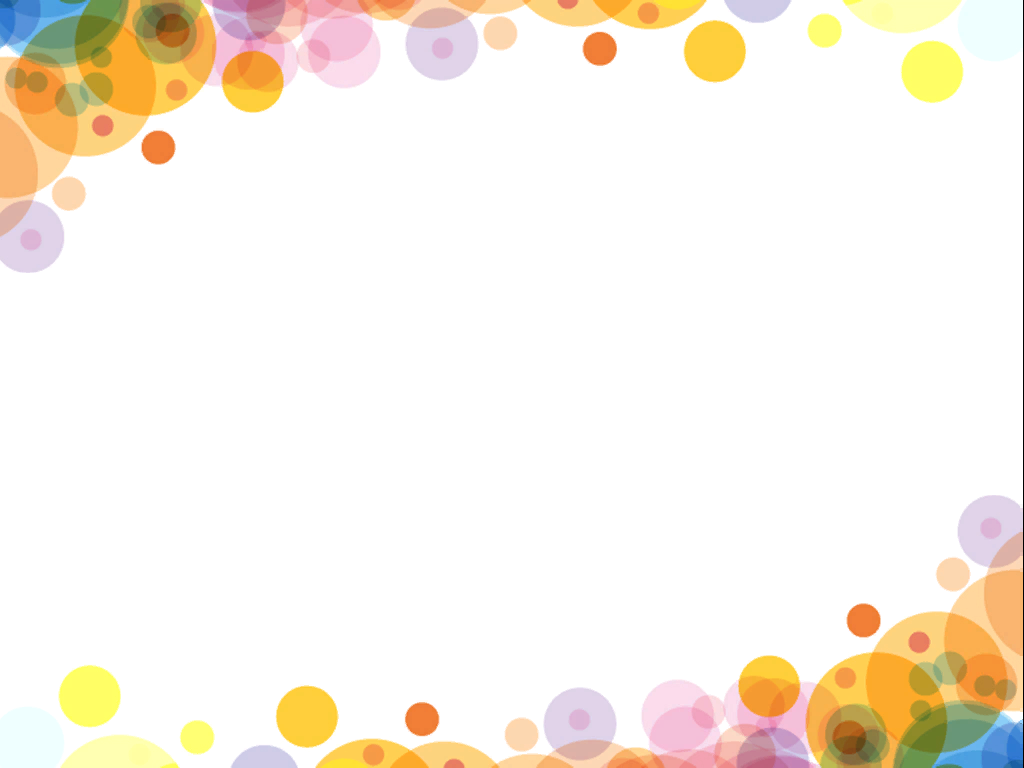 Филиал МКДОУ Баранниковский детский сад – Фадюшинский детский сад
«Чудеса пластилинографии»
Воспитатель: Мехоношина А.С.
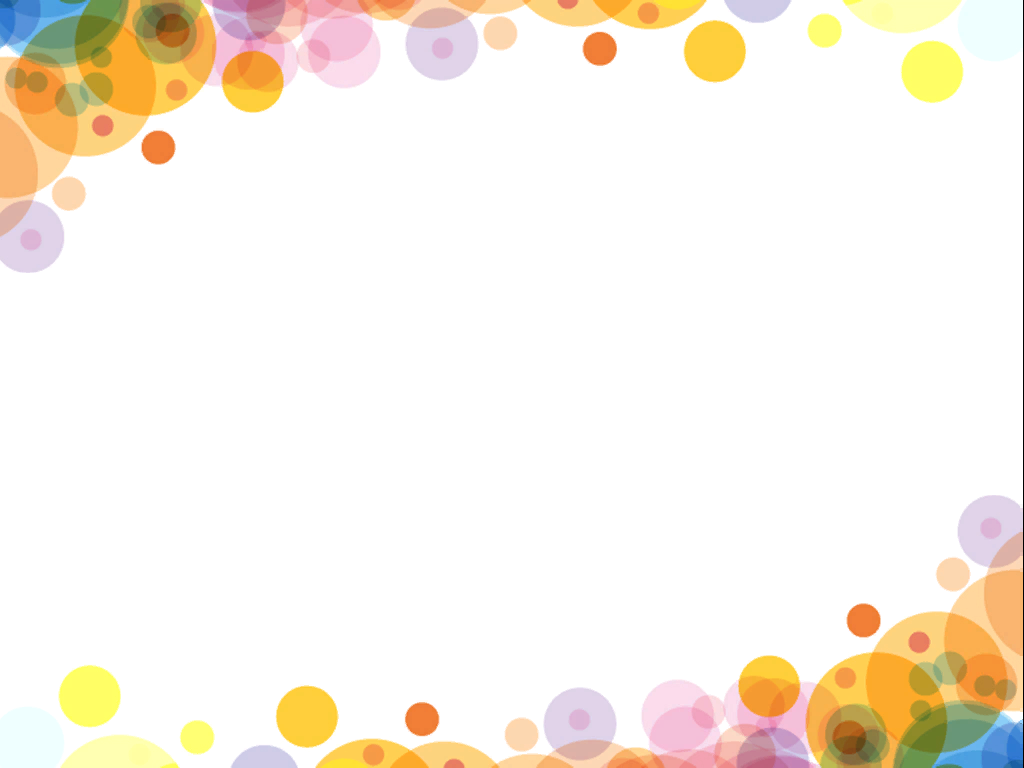 «Пластилинография» («графия» - создавать, изображать, «пластилин» - материал, при помощи которого осуществляется исполнение замысла) Принцип данной нетрадиционной техники заключается в создании лепной картины с изображением выпуклых, полуобъёмных объектов на горизонтальной поверхности.
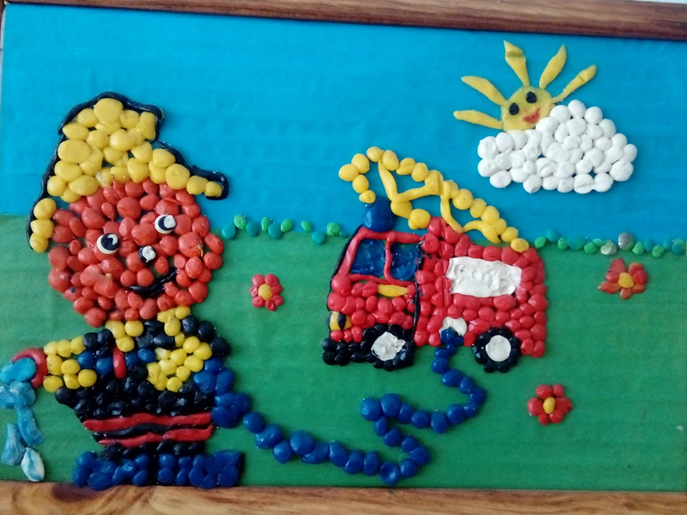 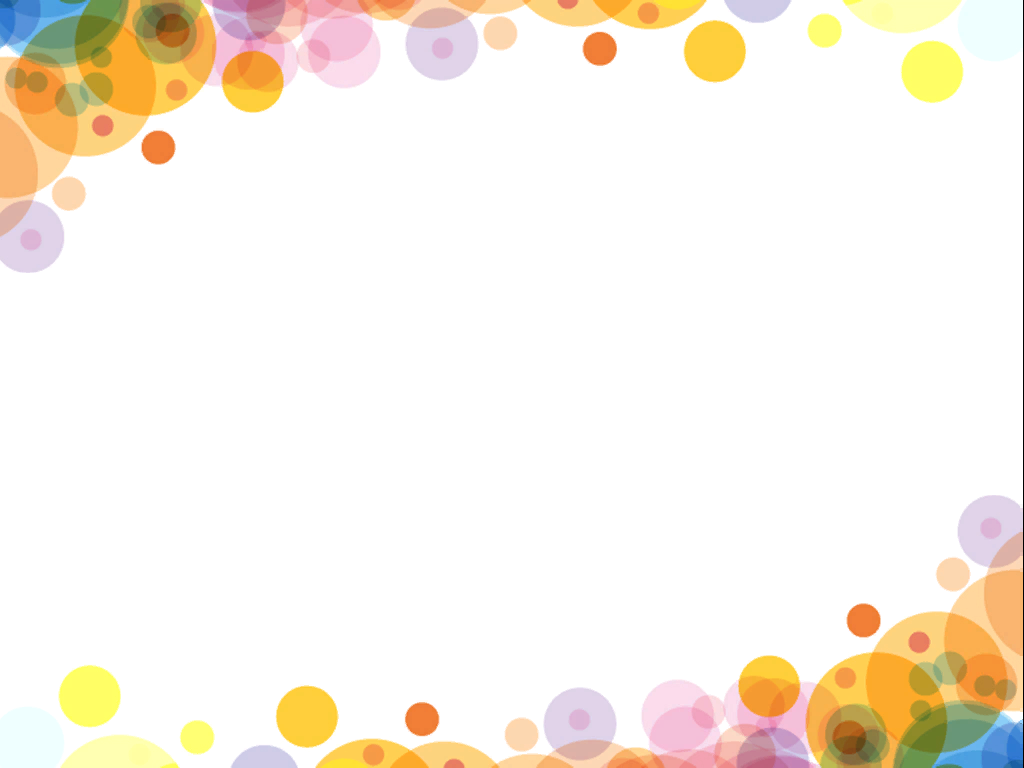 Основной материал — пластилин, а основным инструментом в пластилинографии являются руки, следовательно, уровень умения зависит от владения собственными руками
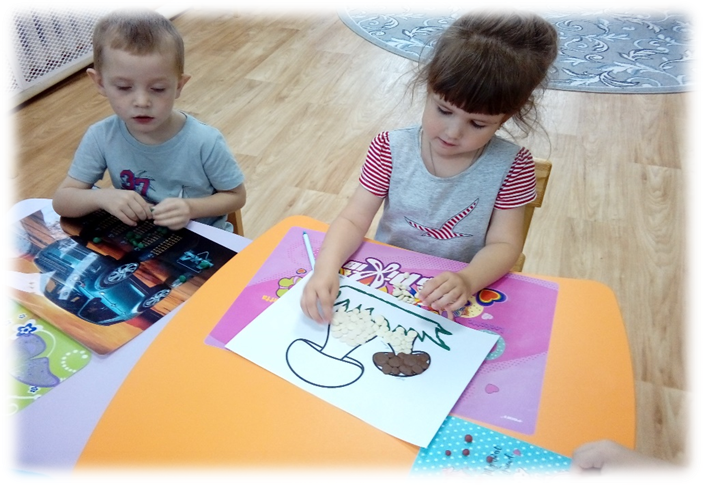 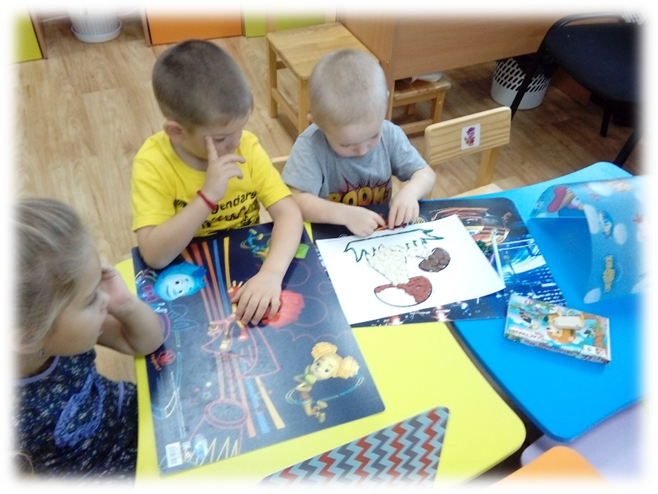 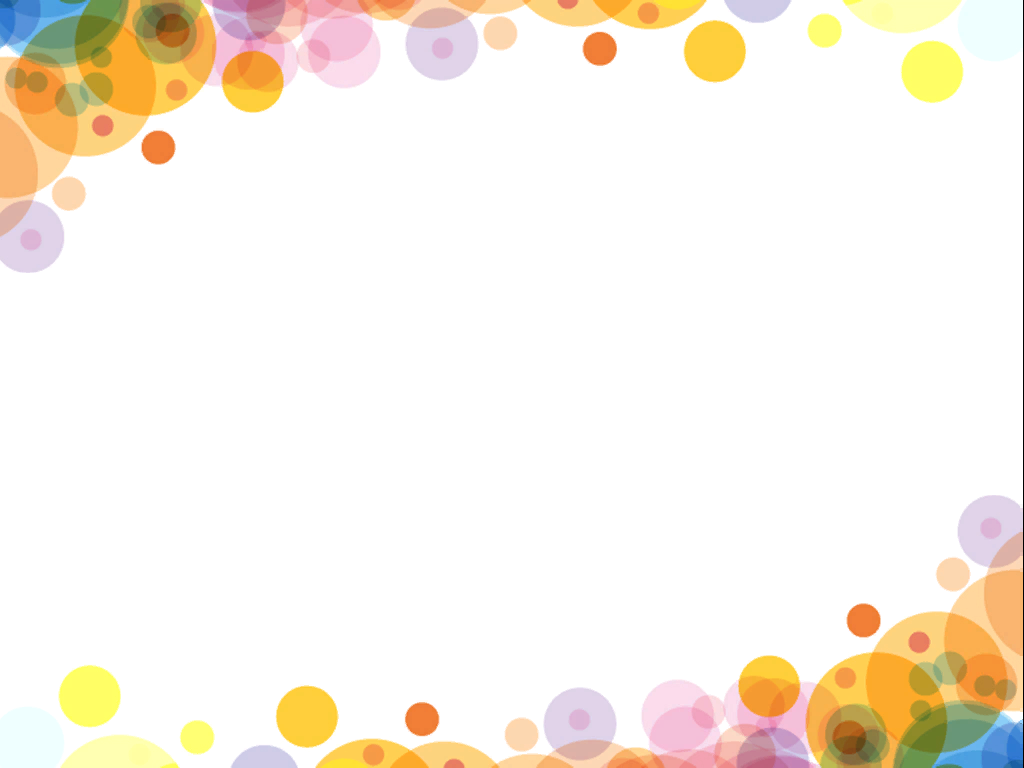 Занятия пластилинографией способствуют: -  развитию психических процессов;-  развитию воображения, творческих способностей;- развитию восприятия, пространственной ориентации, сенсомоторной координации детей;- развитию самостоятельности, произвольности поведения;- реализации впечатлений, знаний, эмоционального состояния в творчестве;
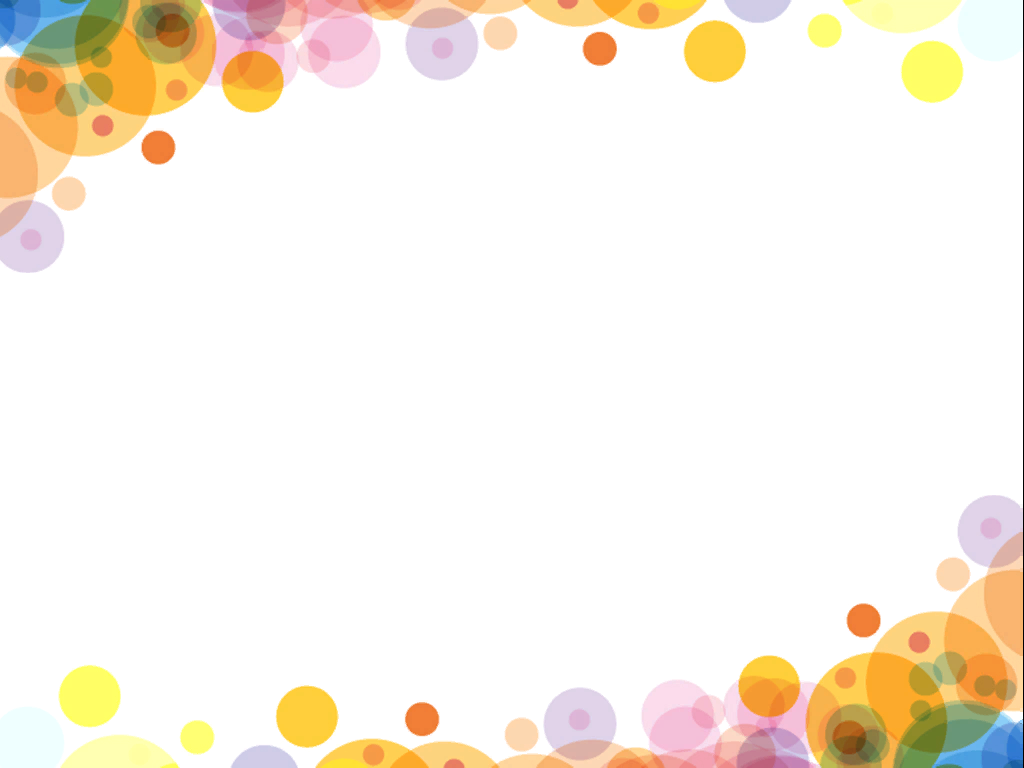 Видыпластилинографии
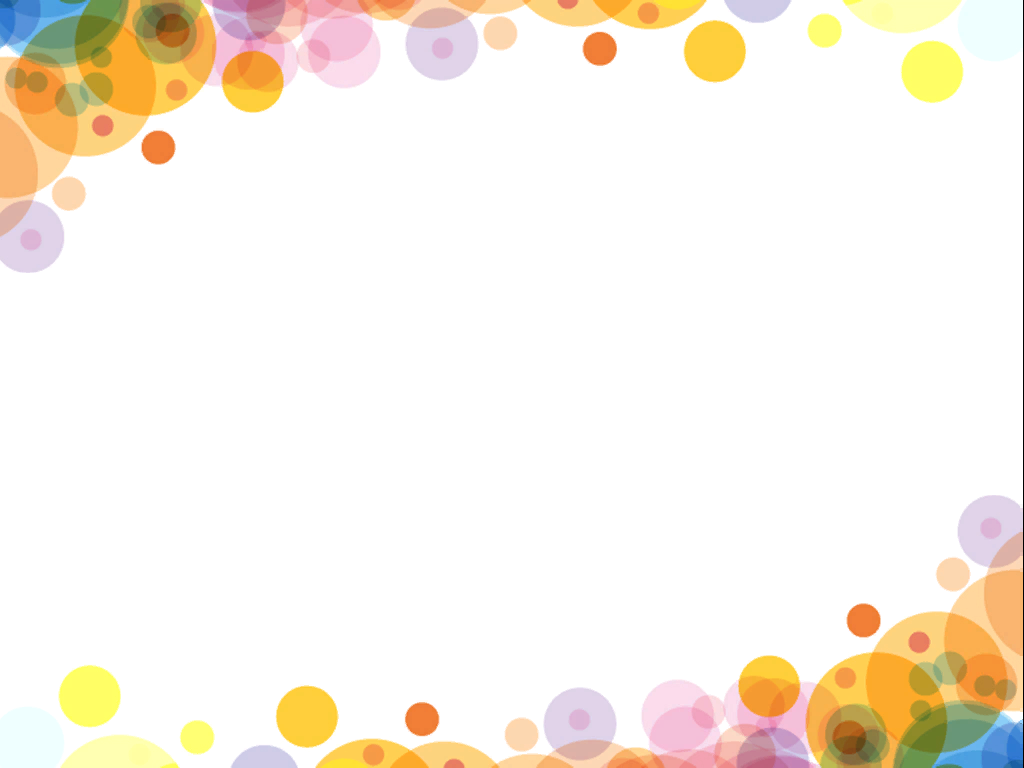 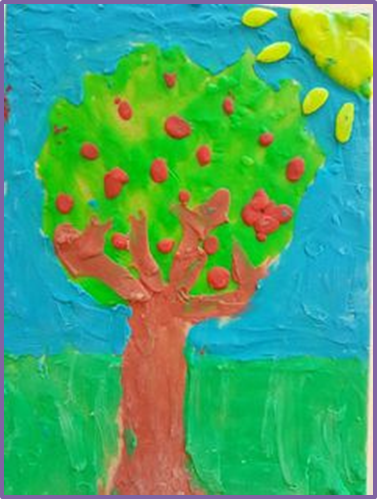 Прямая пластилинография-изображение лепной картины на горизонтальной   поверхности
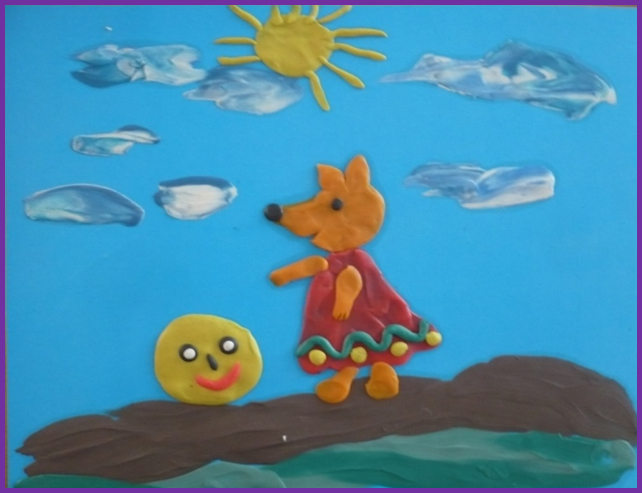 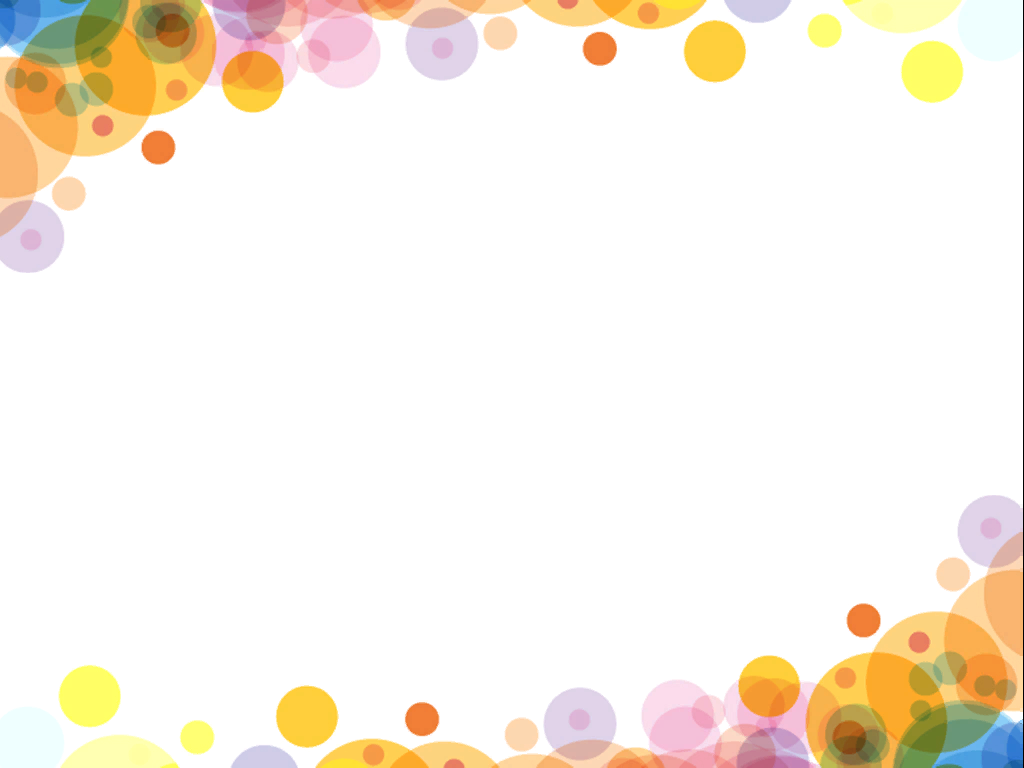 Обратная пластилинография (витражная)  - изображение лепной картины с обратной стороны горизонтальной поверхности (с обозначением контура)
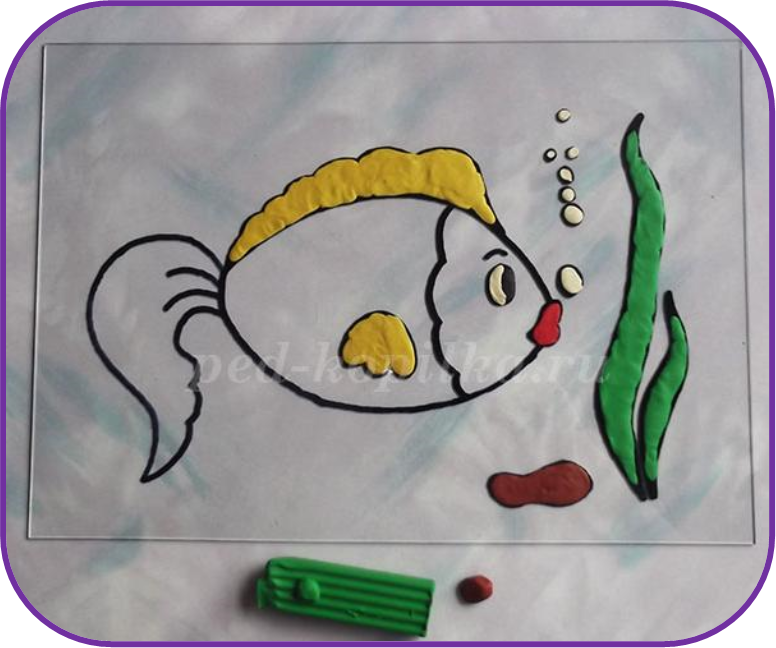 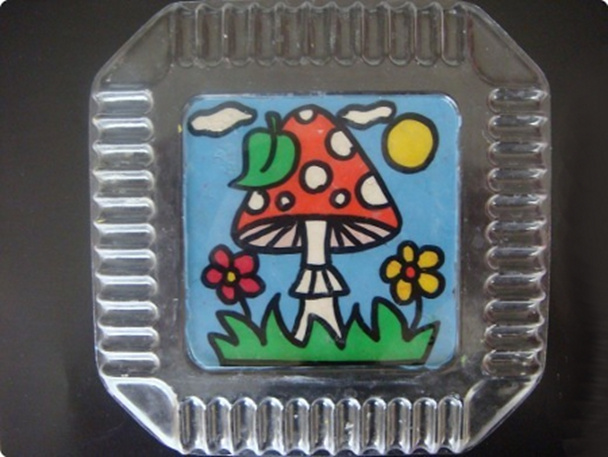 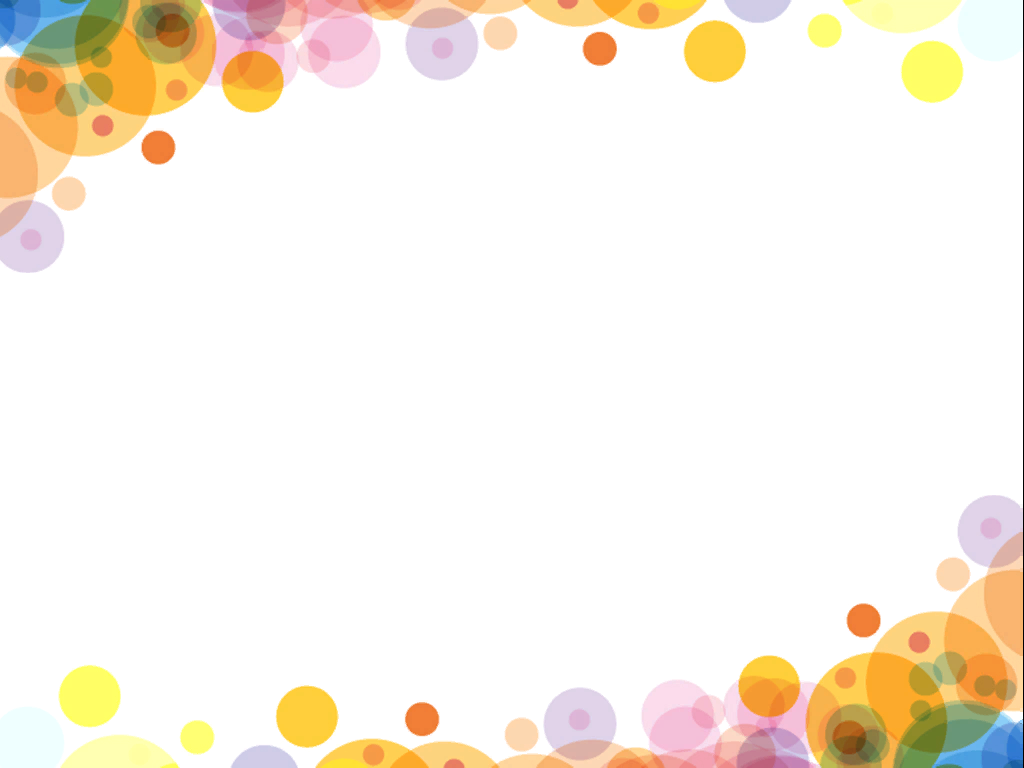 Контурная пластилинография - изображение объекта по контуру, с   использованием «жгутиков»
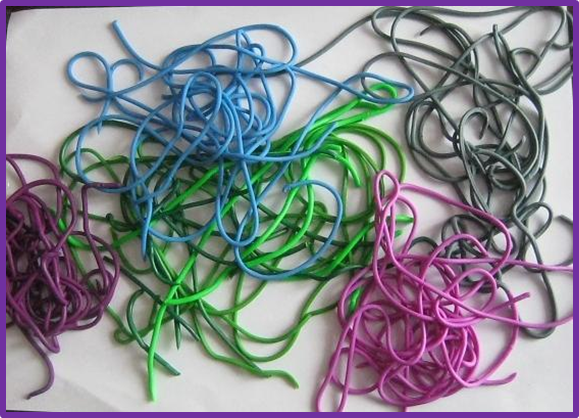 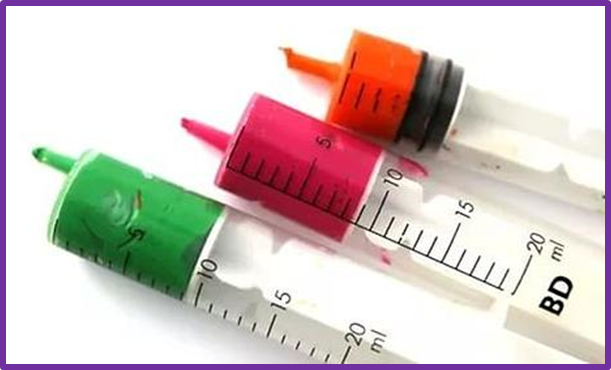 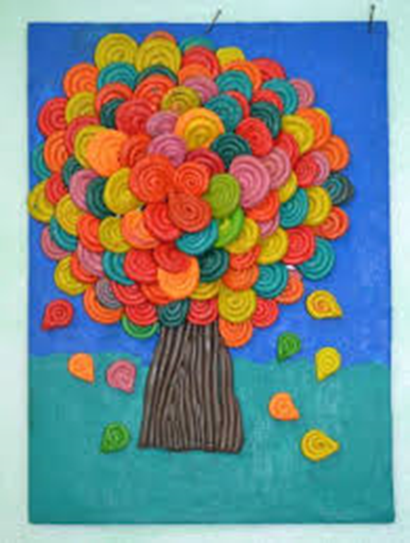 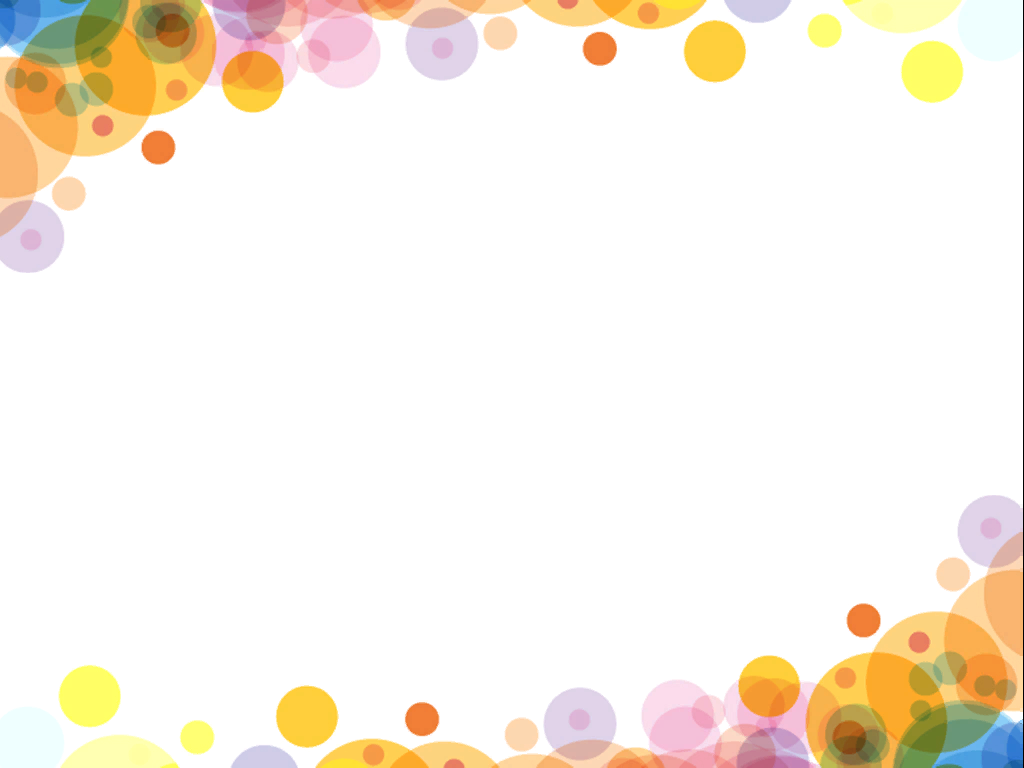 Мозаичная пластилинография - изображение лепной картины на горизонтальной поверхности с помощью шариков из пластилина  или шарикового пластилина
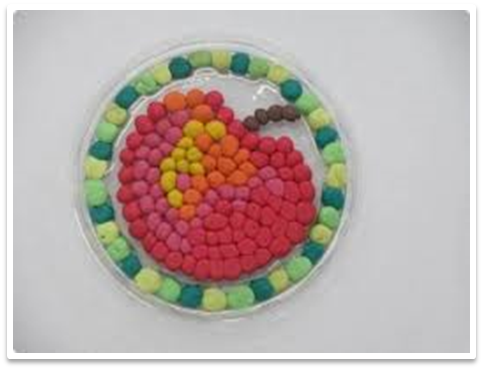 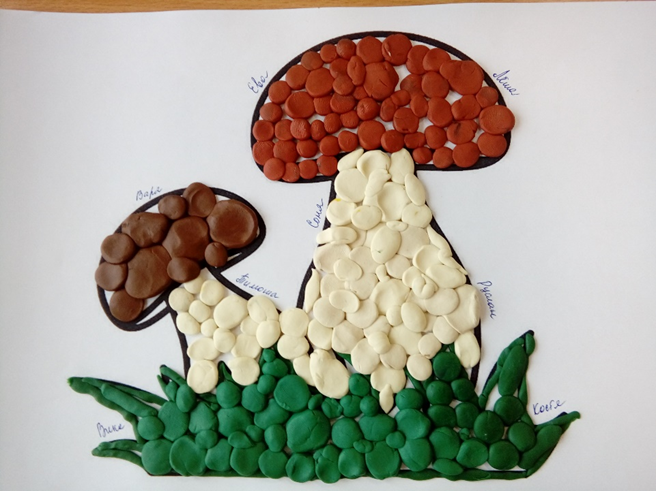 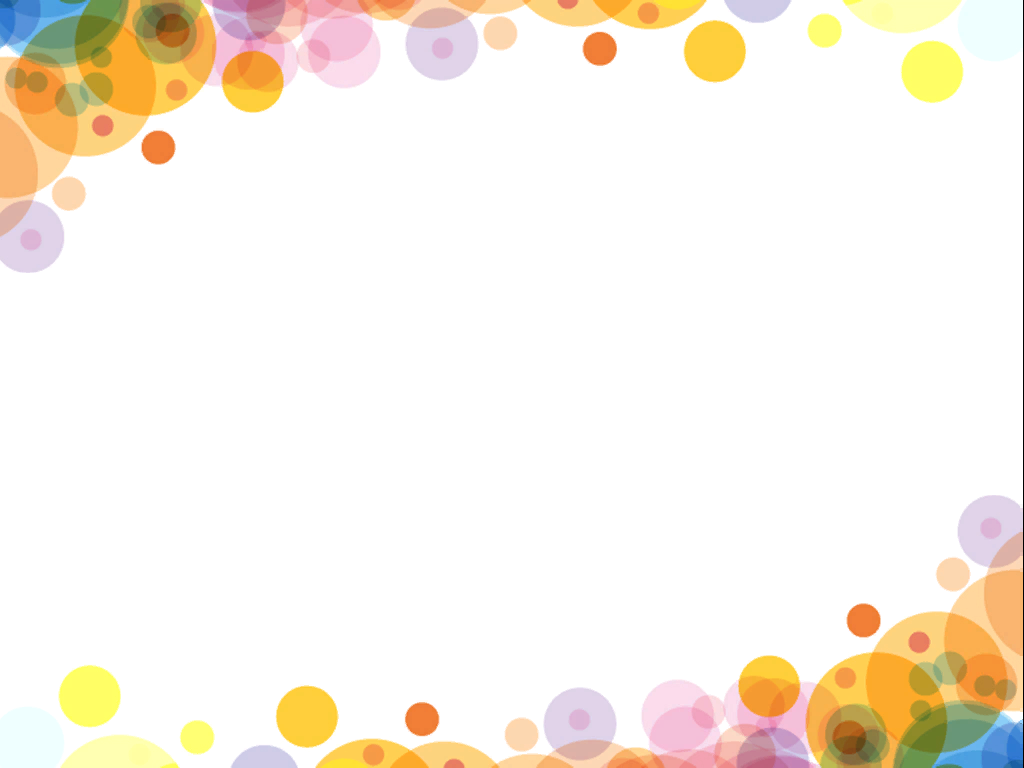 Многослойная пластилинография - объемные изображения для которых используются элементы с последовательным соединением слоев разного цвета
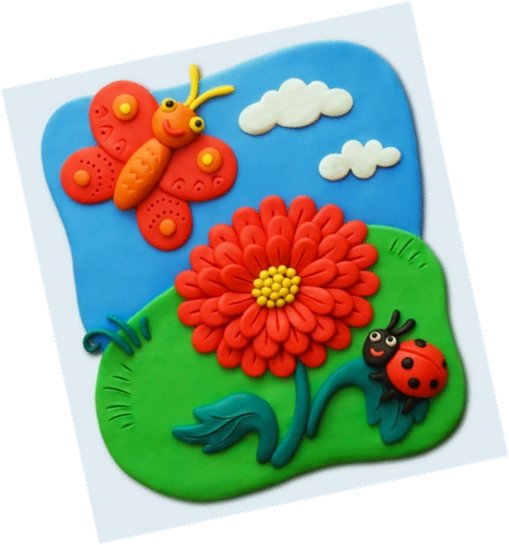 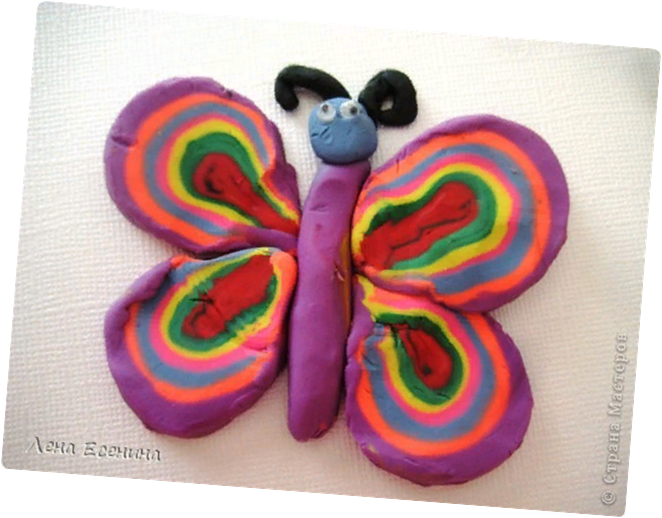 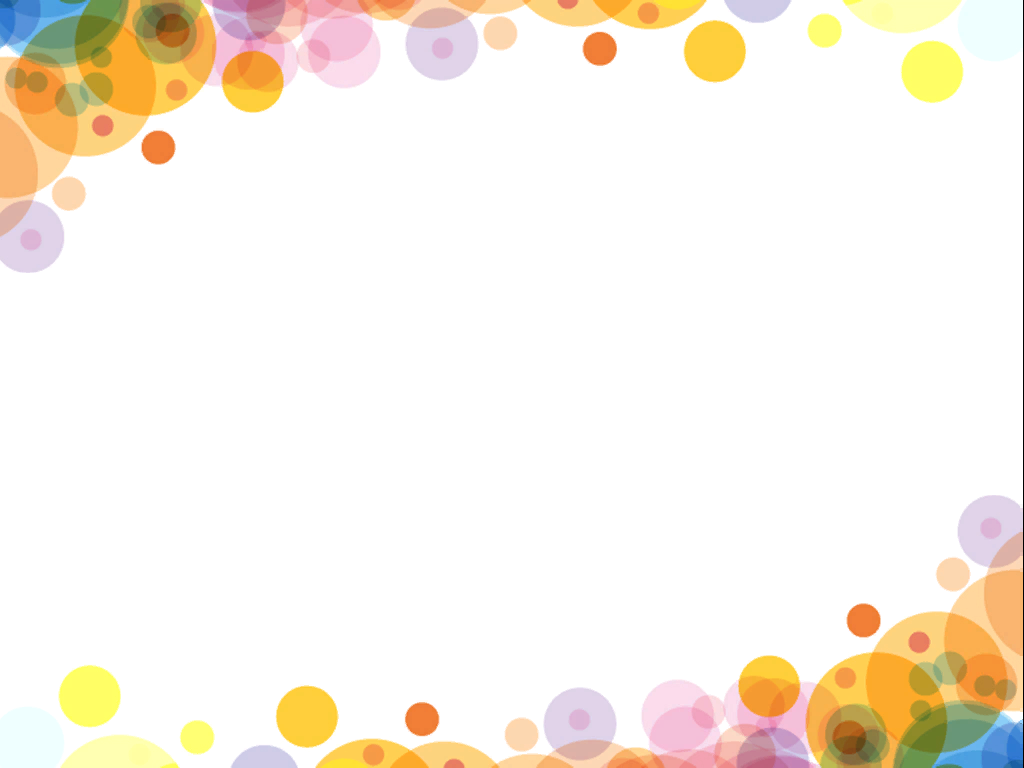 Можно использовать разнообразные поверхности
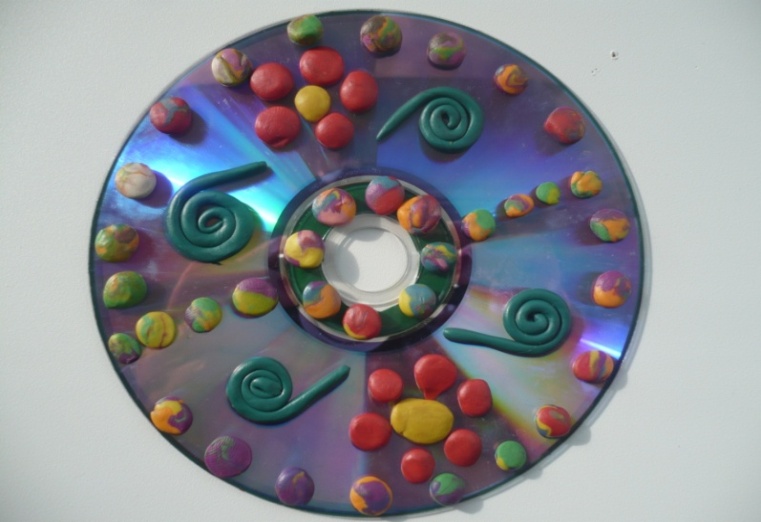 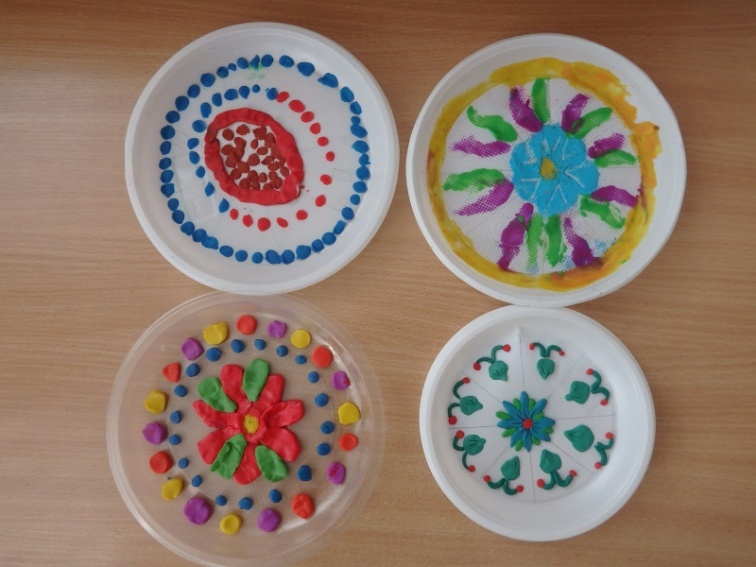 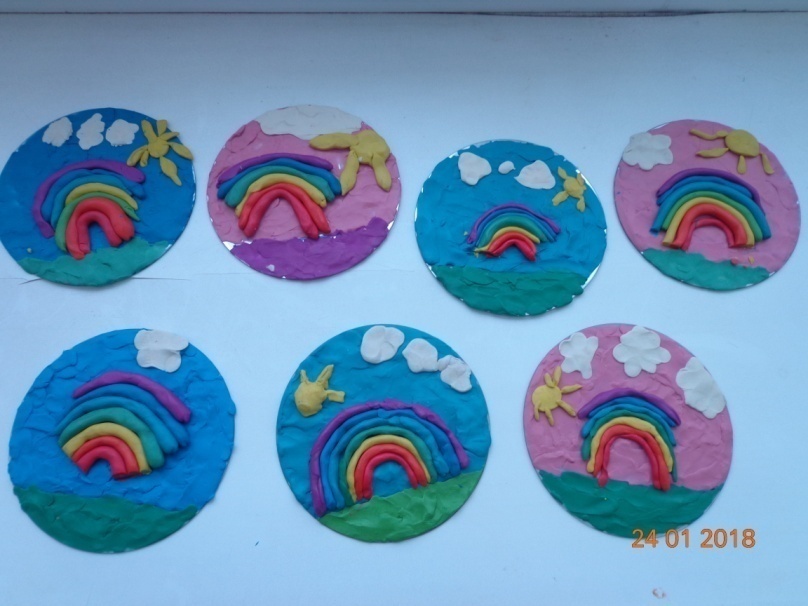 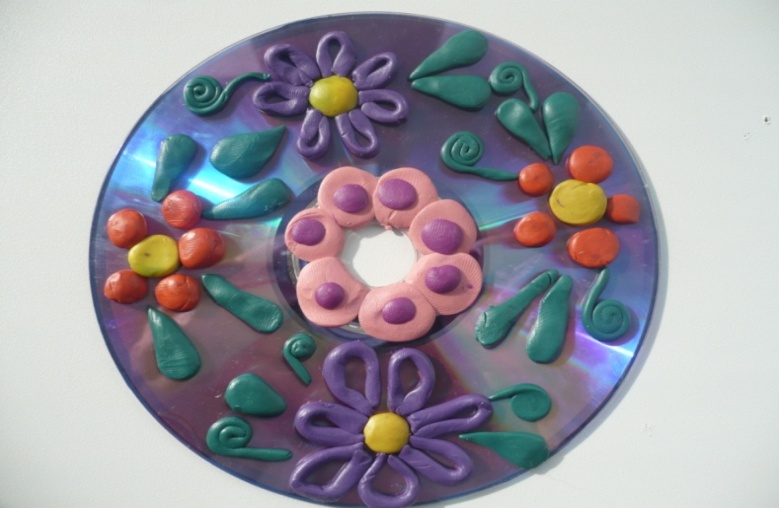 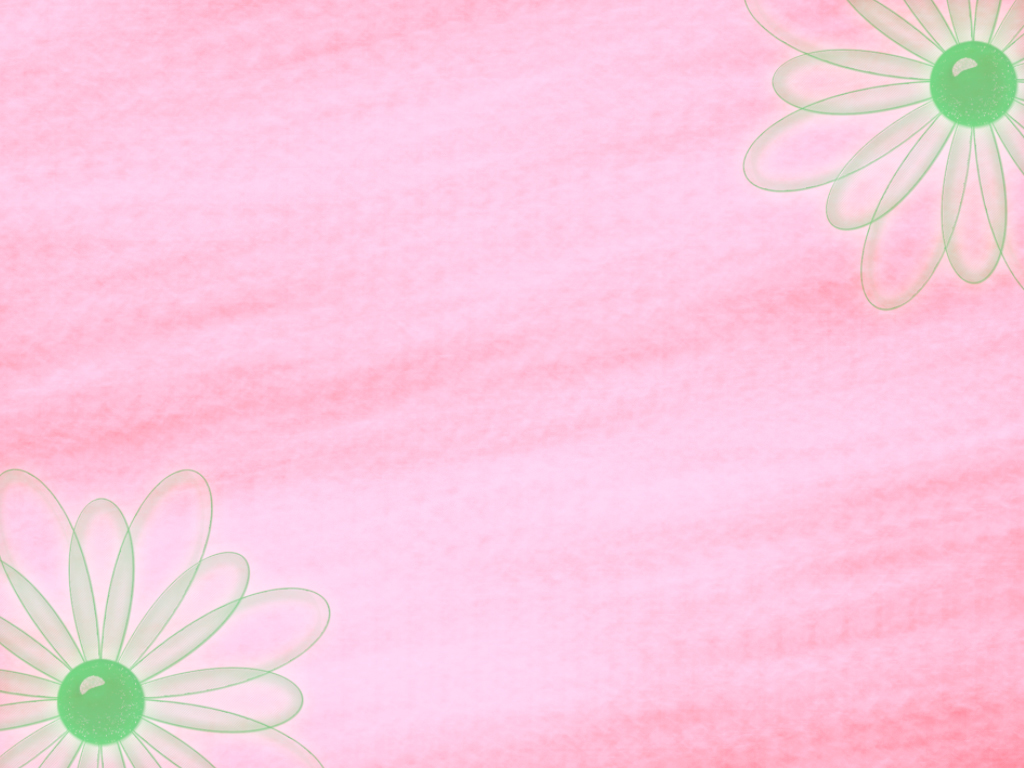 Использование
дополнительных 
деталей
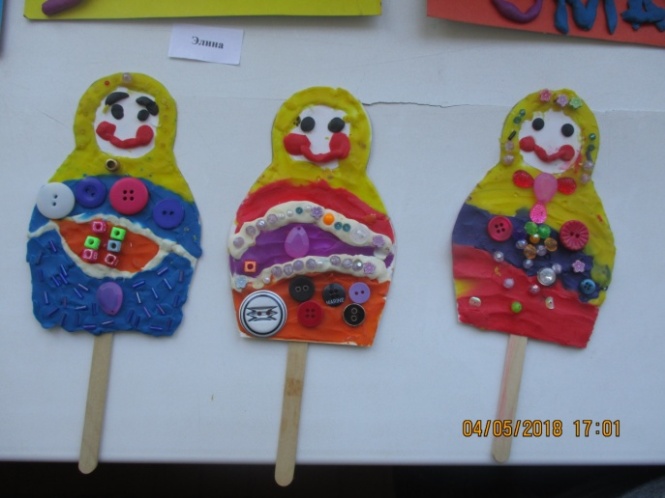 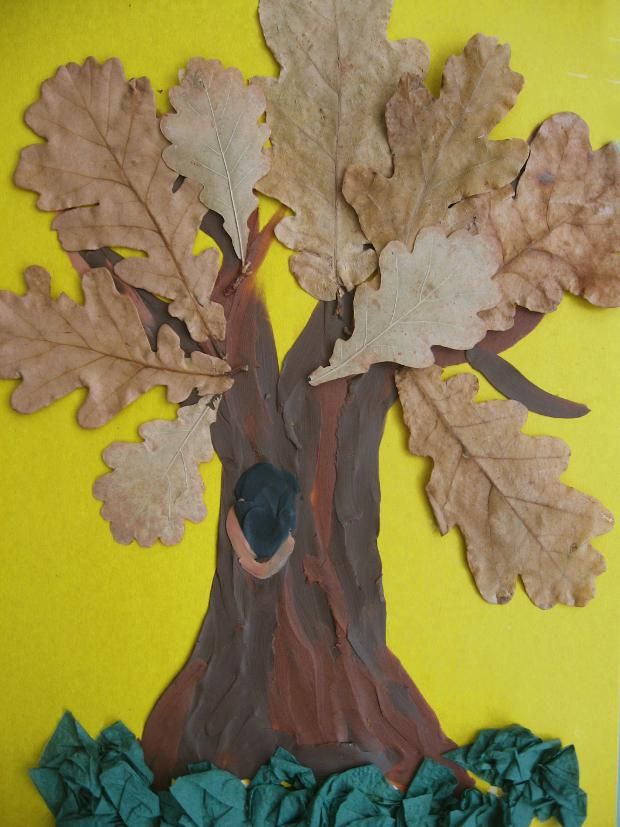 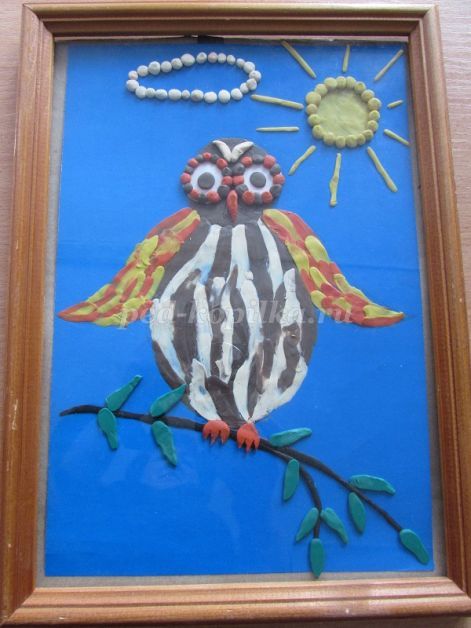 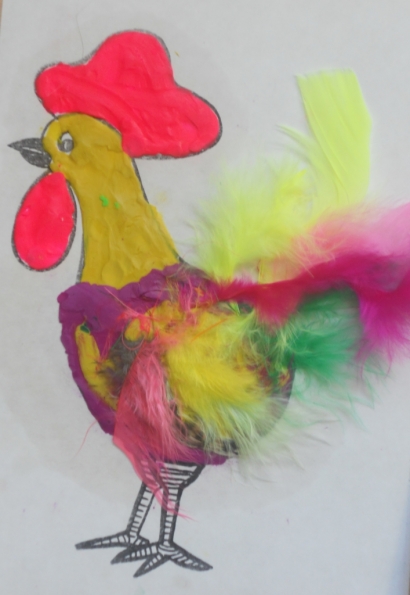 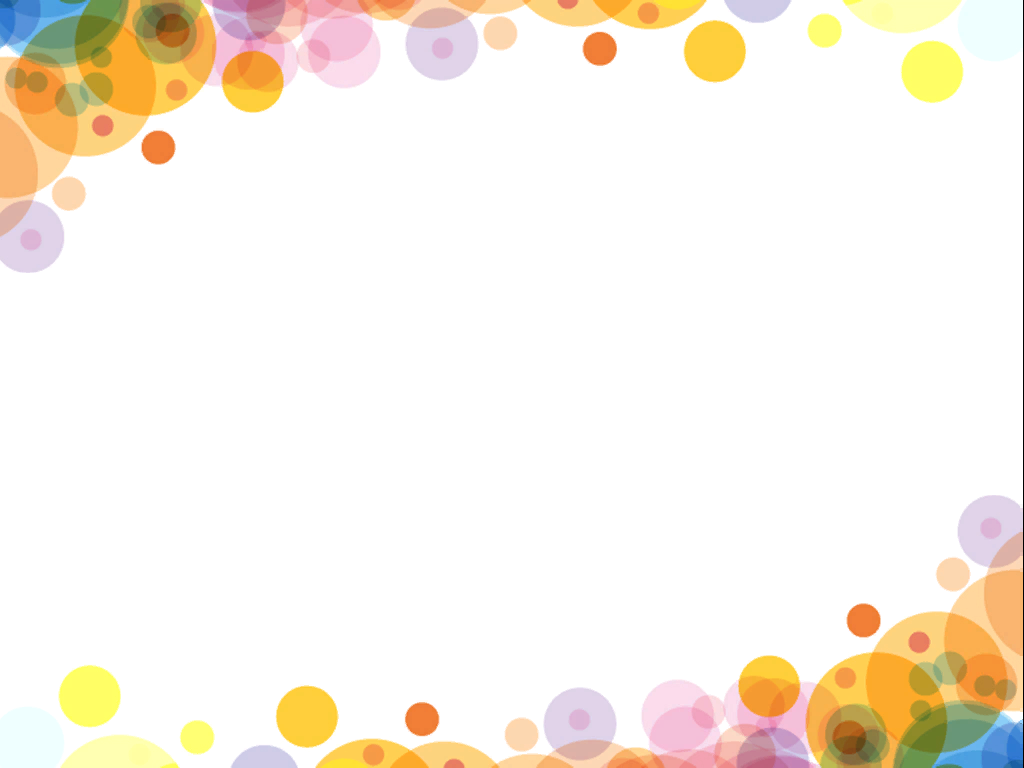 Рекомендации по организации работы в технике пластилинография:	- во избежание деформации картины в качестве основы следует использовать плотный картон;	- предотвратить появление на основе жирных пятен поможет нанесенная на нее клейкая пленка;	- покрытие пластилиновой картинки бесцветным лаком продлит ее "жизнь«;
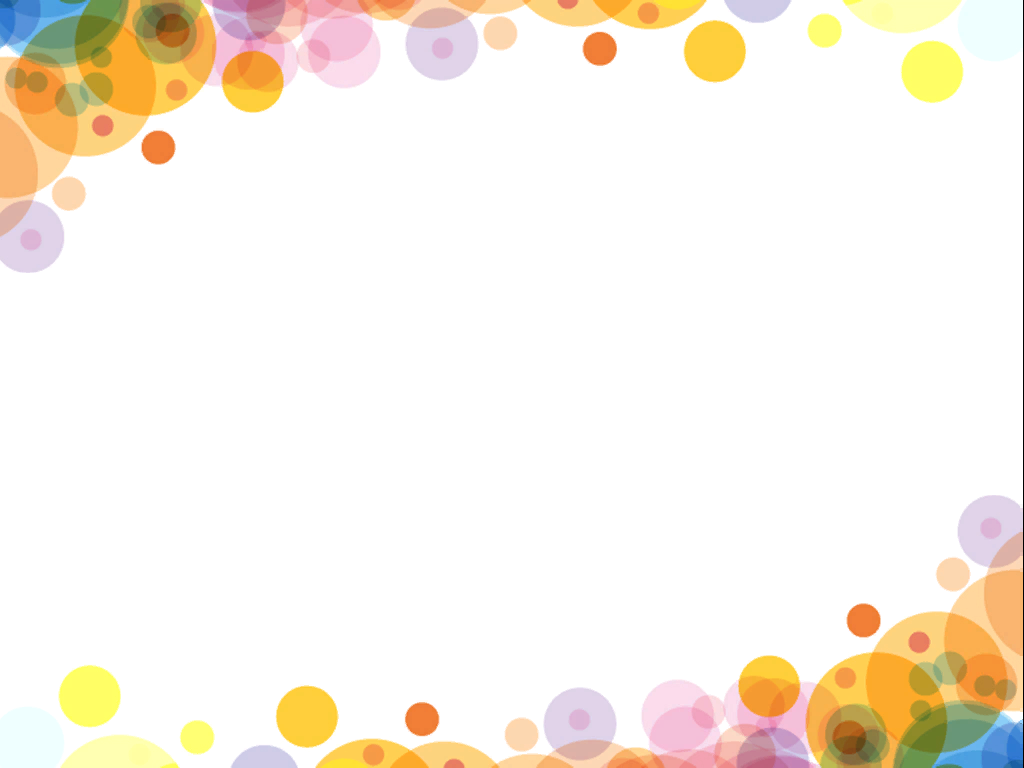 Творите вместе с детьми!